Изотопные индикаторы (метки)
1
[Speaker Notes: Радиоактивные изотопы широко используются в качестве метки химических элементов, содержащихся в экосистемах или поступающих в них в форме различных химических соединений. В зависимости от поставленной задачи радиоактивная метка может находиться в форме, свободной от носителя или с носителем, т.е. в смеси со значительным по массе количеством стабильных изотопов того же элемента. Уникальное достоинство радиоактивной метки без носителя состоит в том, что внесение ее не вызывает изменений в соотношении химических элементов в компонентах экосистемы, например, почвенно-поглощающем комплексе — ни в содержании форм соединений химических элементов в почве, ни в соотношении этих форм. В этом случае в процессе изотопного обмена радиоактивной метки со стабильными ионами метятся различные формы соединений элемента, к которому относится данный изотоп. Преимущество метода меченых атомов заключается в том, что он позволяет проследить судьбу внесенного элемента или его, соединения на фоне содержания этого элемента, которое уже имелось в системе. К исследованиям такого рода относятся работы по изучению эффективности использования минеральных удобрений, вносимых или в почву или используемых в виде внекорневой подкормки, изучению распределения и миграции по компонентам экосистемы вредных примесей, поступающих на поверхность земли из атмосферы, исследования биологического круговорота углерода, азота, воды и элементов минерального питания в природных биогеоценозах.]
Внесение радиоактивной метки (обычно в виде растворов);
Выдерживание в течение фиксированных промежутков времени; 
Извлечение метки.
2
[Speaker Notes: Радиоактивная метка без носителя используется в лабораторных исследованиях динамики почвенных процессов (скорости изотопного обмена, трансформации форм химических соединений элементов, прочности связи элементов с различными компонентами, например, почвенного поглощающего комплекса с минеральной и органической составляющими). Экспериментальная процедура включает несколько этапов: 1. Внесение радиоактивной метки (обычно в виде растворов), 2. Выдерживание в течение фиксированных промежутков времени, 3. Последующее извлечение метки. @ Две последние процедуры могут быть повторены столько раз, сколько нужно для получения результатов. Ограничением будет только период полураспада радиоактивного изотопа, использующегося в качестве метки.]
dr
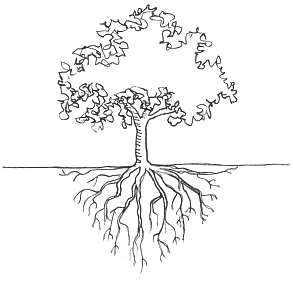 al(r)
r
l
r
Поглотительная способность корневых систем
a(r,l)
3
[Speaker Notes: Изучение поглотительной способности корневых систем растений. Информация о распределении поглотительной способности корневых систем растений по горизонтали и вертикали почвенного профиля в зависимости от типа почвы, вида и возраста растений представляет интерес для решения ряда научно-прикладных задач: для разработки схемы наиболее рационального размещения растений по площади и для выяснения распределения по профилю почвы биомассы корневой системы, для изучения биогеохимической роли растений в выносе химических элементов из почвенной толщи на ее поверхность. Метод изотопных индикаторов применительно к исследованиям поглотительной способности корневых систем растений основан на локальном внесении раствора радионуклида в почву на заданную глубину l в скважину с последующим измерением содержания радионуклида в надземных или подземных частях растений, отстоящих от места внесения на разных расстояниях по горизонтали. При этом считается, что отдельные части корневой системы не являются специализированными на поглощение каких-либо определенных элементов, т.е. все корни при прочих равных условиях поглощают элементы минерального питания в одинаковых соотношениях. Отсюда следует, что о поглотительной способности корневой системы в точке внесения радиоактивной метки можно судить по концентрации радионуклида в подземных или надземных органах. Обозначим через a(r, l) - концентрацию радионуклида в надземных органах растения (например, в листьях), находящегося на расстоянии r от скважины при глубине внесения радионуклида l. Тогда совокупность всех значений a(r, l) отражает распределение поглотительной способности корневых систем растений по горизонтали и вертикали почвенного профиля. При фиксированной глубине его внесения l, но при переменном r набор значений концентраций радионуклида в надземных органах будет al(r). Поглощение радионуклида с площади кольца радиусом r и шириной dr пропорционально величине этой площади, т.е. 2π·r·dr, а поглощение по всей площади питания на глубине l пропорционально интегралу от нуля до бесконечности 2π·ʃ al(r)·r·dr. Величина этого интеграла может быть определена графическим методом, поскольку аналитический вид экспериментально определяемой функции аl(r) неизвестен. Совокупность значений F(l) для каждой из выбранных в эксперименте глубин внесения l позволяет построить график зависимости F(l), которая характеризует распределение поглотительной способности корневых систем по профилю почвы в целом. На основе метода радиоактивных индикаторов получен большой объем информации о распределении в профиле почвы корневых систем многих сельскохозяйственных культур (зерновые, зернобобовые, кукуруза), чая, дикорастущих травянистых и древесных растений. При этом оказалось, что поглотительная способность тесно коррелирует с распределением по профилю биомассы корней. Полученные экспериментальные данные дают косвенную информацию не только о поглотительной способности корней, но и о продуктивности подземной части растительного покрова. При этом при использовании на одних и тех же растительных объектах различных радионуклидов в качестве метки (65Zn, 90Sr) получены идентичные результаты.]
Органическое вещество почв
32P
50Fe
65Zn
125I
Включение в различные фракции ГК и ФК
Поступление в растения
Водная миграция ОВ почвы
4
[Speaker Notes: Радиоиндикаторный метод в исследованиях органического вещества почвы. Один из важных и мало изученных вопросов — выявление роли гумусовых веществ в трансформации, миграционной подвижности и биологической доступности химических элементов. Данные по этому вопросу получены методом внесения в почву неорганических соединений, меченных радиоизотопами (32P, 50Fe, 65Zn, 125I) с последующим изучением динамики включения метки в различные фракции индивидуальных гумусовых веществ, поступления радионуклидов в растения в составе элементо-органических комплексных соединений и их водной миграции. Показано, что химические элементы способны образовывать прочносвязанные комплексы с низкомолекулярными фракциями гумуса, причем такие элементы, как 32P, 65Zn поступают в растения через корни не только в ионной форме, но и в составе молекул элементо-органических соединений. Установлено также, что миграционная способность таких комплексов во много раз выше, чем элементов в ионной форме.]
Органическое вещество почв
14С
Распределение метки в системе «почва-растение»
Теория фрагментарного обновления молекул гумуса (Фокин А. Д.)
5
[Speaker Notes: В другом варианте метода радиоактивных индикаторов в почву вносятся меченные 14C индивидуальные неспецифические органические соединения и изучается распределение метки в системе "почва-растения". Таким способом было показано, что заметная доля углерода в надземной фитомассе имеет почвенное происхождение и поступает в растения через корневые системы в составе целостных органических молекул. Исследования, выполненные на основе метода радиоактивных индикаторов, внесли существенный вклад в разработку теории образования гумуса и в решение ряда прикладных задач, связанных с изучением роли гумуса в плодородии почв. Здесь, прежде всего, следует указать на метод тотального мечения фитомассы радиоуглеродом 14C с последующим ее компостированием в почве. Он предусматривает выращивание растений в атмосфере 14CO2 или на растворах низкомолекулярных органических соединений, меченных 14C. При этом 14C включается в процессы метаболизма и тотально метит углерод надземной фитомассы, которая затем вносится в почву и гумифицируется. На основе динамики перераспределения радиоуглерода между различными фракциями гумуса и отдельными частями его молекул А.Д. Фокиным сформулирована теория фрагментарного обновления молекул гумуса в их периферической части. Кроме того, метод тотального мечения позволяет выявлять генетические связи между различными группами гумуса, миграционные характеристики гумусовых веществ в почвенном профиле.]
Минеральное питание растений
32P
35S
45-49Ca
56-61Co
91-101Mo
15N(стаб.)
Эффективность использования удобрений
Влияние совместного внесения удобрений
Время и способы внесения удобрений
Внекорневой питание растений
6
[Speaker Notes: Минеральное питание растений. Изотопные индикаторы используют для изучения взаимодействия удобрений с почвой, передвижения питательных элементов и обмена веществ в растениях, а также для выяснения других физиологических и агрономических вопросов. Для разработки методов рационального применения фосфорных удобрений в зависимости от вида культуры, почвенных, климатических и других условий широко используется радиоизотоп фосфора 32P. Результаты ранее проведенных исследований выявили низкий коэффициент использования растениями фосфора из удобрений. Величина этого коэффициента определялась вычитанием количества фосфора, содержащегося в растениях, на почвах, не получавших удобрения, из количества фосфора, найденного в удобренных растениях. Такой способ не дает правильного ответа на вопрос о степени использования растениями фосфора удобрений. Изотопные индикаторы позволяют прямым путем определить, какое количество фосфора поступило в растения из внесенного удобрения, и какое из почвы. Опытами с суперфосфатом, меченым радиоактивным фосфором, установлено, что при внесении этого удобрения в одних условиях использование фосфатов почвы повышается, а в других — уменьшается. Изотопный метод, позволяющий разделить количество фосфора, поступающего в растение из удобрений и из почвы, применяется для выяснения влияния совместного внесения суперфосфата с другими удобрениями, времени внесения и способов заделки суперфосфата на использование растением фосфора удобрения. Опыты с радиофосфором показывают, что на поступление его в растения существенно влияют время внесения суперфосфата и свойства почвы. Чем длительнее взаимодействие суперфосфата с почвой, содержащей повышенное количество подвижного алюминия, тем меньше коэффициент накопления растением фосфора удобрения. С помощью меченого суперфосфата показано преимущество глубокой его заделки в почву. При мелкой заделке суперфосфата снабжение растений фосфором происходит только в начальный период их развития, в то время как глубоко заделанный суперфосфат служит источником питания растений фосфором почти в течение всего периода их вегетации, исключая несколько дней в начале роста. Изотопная методика позволяет с большей точностью устанавливать количество использованного растением фосфора суперфосфата, внесенного в качестве основного удобрения и подкормки, а также при сочетании этих способов. Для изыскания методов рационального применения соответствующих удобрений кроме радиоактивного фосфора применяют радиоактивные изотопы серы, кальция, кобальта, молибдена и других элементов. В исследованиях по агрохимии и почвенной химии азота, эффективности использования растениями различных форм азота из удобрений, закрепления этого элемента в почве и потерь его в виде газообразной фазы или в растворе с грунтовыми водами применяют удобрения, меченые стабильным изотопом 15N, поскольку азот не имеет долгоживущих радиоактивных изотопов.]
Первичная продуктивность
Отбор проб
Определение суммарного содержания углерода
Внесение метки
Экспонирование пробы
Фильтрование пробы
Измерение активности 14C в осадке
Расчет ассимилированного углерода
K – константа, учитывающая время, условия измерения и разницу в объеме.
7
[Speaker Notes: И в наземных, и в водных экосистемах первичная продуктивность – основа пищевых цепей. Она представляет собой результат синтеза органических веществ из неорганического углерода и воды. Широко распространена радиоуглеродная модификация скляночного метода для определения первичной продуктивности. Она почти на два порядка чувствительнее кислородной модификации. Это позволяет использовать ее для наблюдений за первичной продукцией олиготрофных водоемов и на таких глубинах в более продуктивных водах, где фотосинтез по приросту кислорода неощутим. Погрешность радиоуглеродной модификации может быть связана с наличием так называемой внеклеточной продукции, не учитываемой стандартными методами, и разрушением клеток фитопланктона при фильтрации проб воды через мембранные фильтры. Внеклеточной продукцией называют прижизненное выделение клетками водорослей во внешнюю среду продуктов фотосинтеза. Одна из слабых сторон радиоуглеродного скляночного метода состоит в том, что часть ассимилированного радиоуглерода, выделяемого водорослями при дыхании, не учитывается. Поэтому с помощью этой модификации получают неопределенные значения первичной продукции, которые оказываются близкими к значениям либо чистой, либо валовой продукции. Метод относительно прост (см. слайд), чего нельзя сказать об интерпретации результатов. При проведении исследований этим методом не учитывается количество органического вещества, израсходованное планктоном в ходе жизнедеятельности, а также прижизненные выделения планктона.]
Питание зоопланктона, наземных беспозвоночных, моллюсков;
Биологическое поглощение и задержка радионуклидов в организме позвоночных животных; 
Поглощение и перераспределение элементов питания в высших растениях и т.п.
8
[Speaker Notes: Вопросы, связанные с поглощением, задержкой в организме и выделением минеральных элементов в экосистемах вызывает большой интерес экологов. Методы изотопных индикаторов предоставили ученым широкие возможности для изучения таких процессов. С помощью этих методов с успехом изучались особенности питания зоопланктона, наземных беспозвоночных, моллюсков; биологическое поглощение и задержка радионуклидов в организме позвоночных животных; поглощение и перераспределение элементов питания в высших растениях и т.п.]
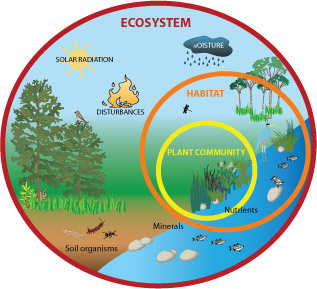 Продуктивность экосистемы в целом;
Пищевые цепи.
9
[Speaker Notes: Особую роль знания, полученные в ходе этих исследований, приобретают при рассмотрении процессов круговорота питательных веществ в экосистеме в целом. Одна из наиболее интересных проблем – продуктивность той или иной экосистемы в целом. Изучение пищевых цепей также стало неотъемлемой частью экологии. Такого рода исследования проводились как для наземных, так и для водных экосистем.]
10
[Speaker Notes: Отвлекаясь от применения изотопных индикаторов для экологических исследований, следует отметить, что радионуклиды вообще очень широко применяются в качестве трассеров для исследования потоков вещества и энергии в окружающей среде, в частности для изучения вертикального и горизонтального движения водных и воздушных масс, процессов переноса вещества через геохимические барьеры, такие как река-море, океан-атмосфера, стратосфера-тропосфера, морская вода- донные отложения. Так 234-торий, образующийся при распаде урана-238, который присутствует в морской воде в растворенной форме в виде карбонатных комплексов может применяться в качестве трассера при исследовании процессов захвата взвесью из морской воды. 210-свинец и 210-полоний используются для определения возраста современных донных осадков. Метод основан на определении активности избыточного свинца-210 по сравнению с его равновесными количествами. Космогенный бериллий-7 является трассером, применяемым для оценки времени пребывания взвешенного вещества в воде и аэрозолей в тропосфере. Примером эффективного использования искусственных радионуклидов является исследование процессов вертикального перемешивания воды. Соотношение 134/137 цезия позволило оценить скорость перемещения радионуклидов в водной толще, а соотношение 137-цезий/90-стронций позволило судить о путях поступления и происхождении радионуклидов.]
241Pu/239Pu
3
2
1
240Pu/239Pu
1 – Кыштымская авария
2 – Семипалатинский полигон
3 – глобальные выпадения
11
[Speaker Notes: Применение изотопных соотношений широко используется для идентификации источников загрязнения. Для многих источников известны различные изотопные соотношения. Так соотношения различных изотопов плутония исследовано для глобальных выпадений в северном полушарии в зависимости от широты. По величине изотопного соотношения в исследуемом объекте можно судить о том, каков вклад глобальных выпадений в наблюдаемые изотопные соотношения, а, зная изотопные соотношения, характерные для различных источников загрязнения (аварий, испытаний ядерного оружия и т.п.), можно оценить вклад этих источников в загрязнение. Кроме того, можно построить полученные результаты в координатах различных изотопных соотношений и на основании удаленности данных для исследуемого объекта от точек, характеризующих известные источники загрязнения, судить о вкладе различных источников в загрязнение. На слайде представлены результаты обследования взвеси и донных осадков рек системы Оби, представленные в координатах изотопных соотношений 240/239 и 241/239 плутония. Цифра 1 это изотопные соотношения характерные для кыштымской аварии, 2 – Семипалатинск и 3 – глобальные выпадения в северном полушарии. Таким образом, по крайней мере два источника вносят вклад в загрязнение региона, причем влияние глобальных выпадений вероятно больше, чем аварии на ПО Маяк и испытаний ядерного оружия на Семипалатинском полигоне.]
238Pu/239,240Pu
237Np/239Pu
238Pu/239Pu и 241Pu/239Pu
240Pu/239Pu и 242Pu/239Pu
12
[Speaker Notes: Приведены изотопные соотношения, которые в разное время были использованы для идентификации различных источников загрязнения.]